Vertex Connection and MergingCombining photon mapping and bidirectional path tracing
Iliyan Georgiev
Saarland University
[Speaker Notes: In the previous talk, Jaroslav discussed the path integral formulation of light transport and demonstrated its conceptual simplicity and flexibility. I will now show how we can leverage this framework to seamlessly combine bidirectional path tracing and photon mapping via multiple importance sampling.]
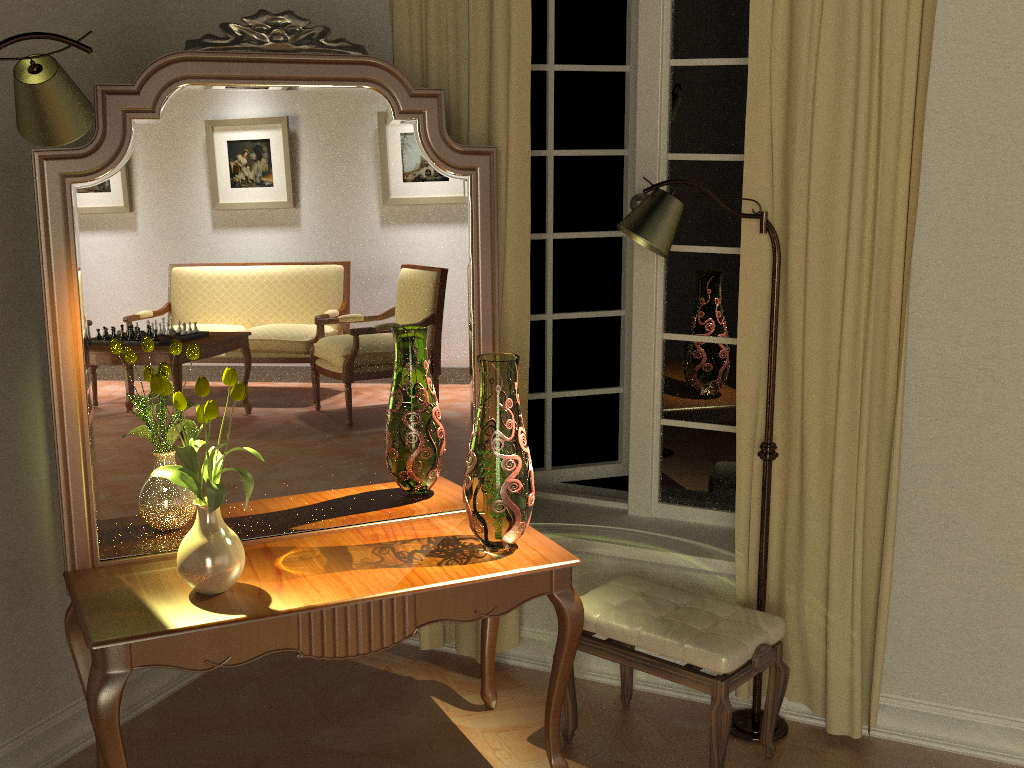 Bidirectional path tracing (30 min)
[Speaker Notes: Bidirectional path tracing is one of the most versatile light transport simulation algorithms available today. It can robustly handle a wide range of illumination and scene configurations, but is notoriously inefficient for specular-diffuse-specular light interactions, which occur e.g. when a caustic is seen through a reflection/refraction.]
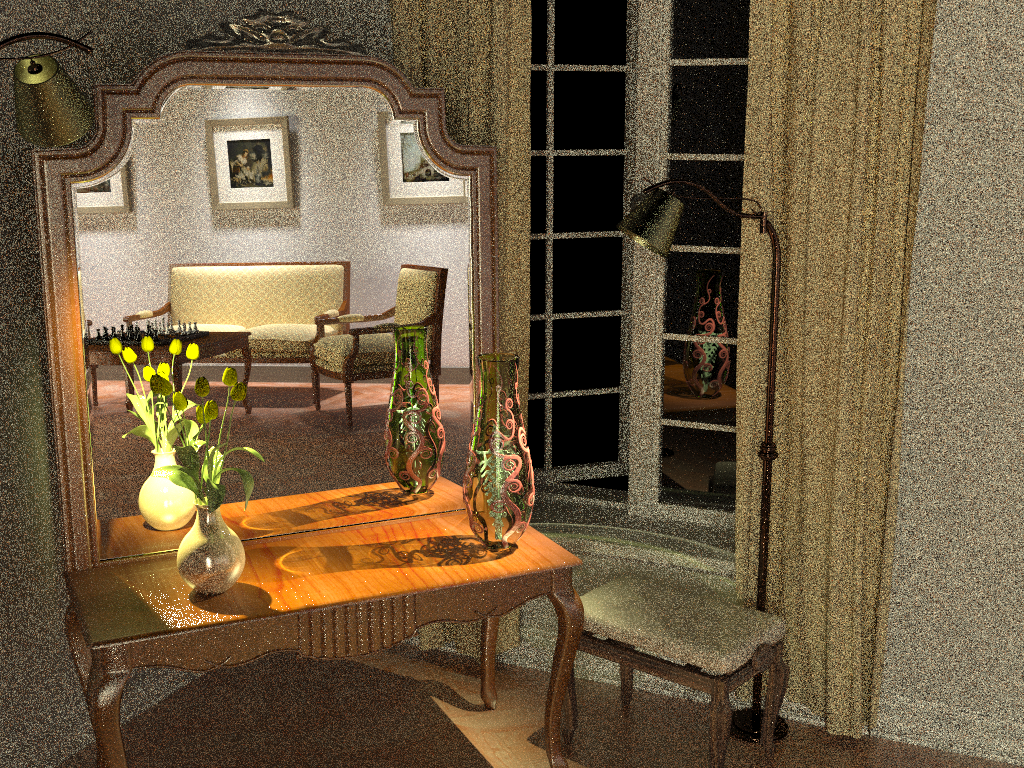 Stochastic progressive photon mapping (30 min)
[Speaker Notes: On the other hand, photon mapping (PM) is well known for its efficient handling of caustics. Recently, Hachisuka and Jensen [2009] showed a progressive variant of PM that converges to the correct result with a fixed memory footprint. Their stochastic progressive photon mapping (PPM) algorithm captures the reflected caustics in our scene quite well. However, it has hard time handling the strong distant indirect illumination coming from the part of the scene behind the camera.]
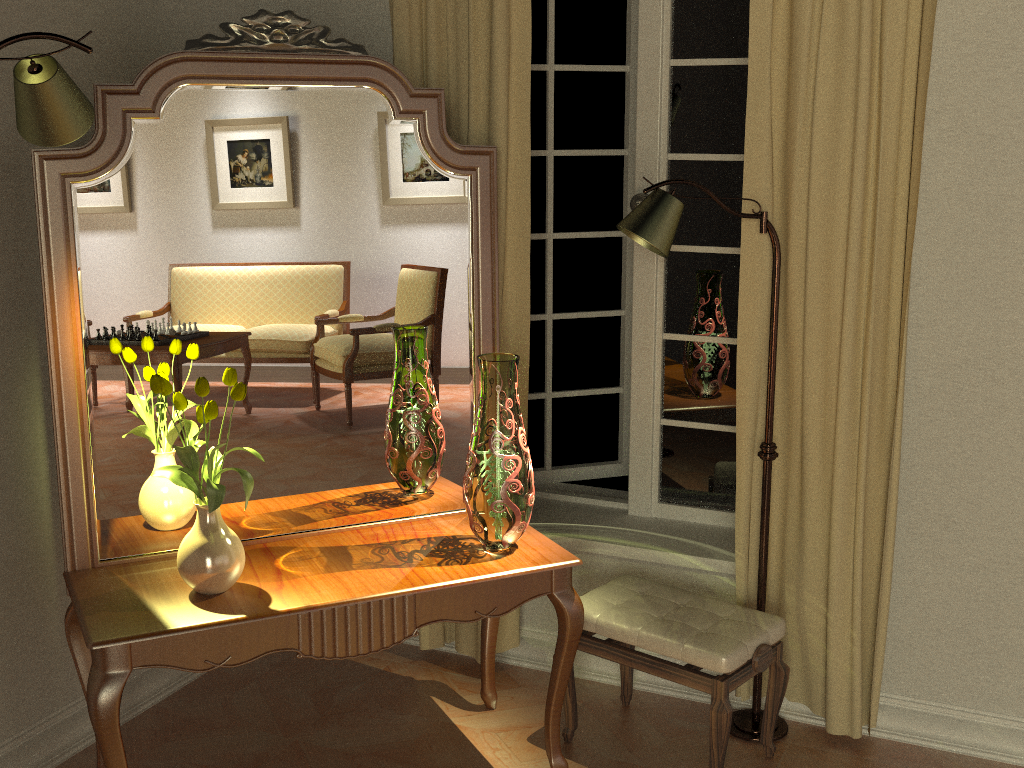 Vertex connection and merging (30 min)
[Speaker Notes: By using multiple importance sampling to combine estimators from bidirectional path tracing and photon mapping, the algorithm I will talk about today automatically finds a good mixture of techniques for each individual light transport path, and produces a clean image in the same amount of time.]
BPT vs PM
Unidirectional sampling
Vertex connection
Density estimation
Bidirectional path tracing
Photon mapping
[Speaker Notes: Let us start by reviewing how bidirectional path tracing (BPT) and photon mapping (PM) sample light transport paths that connect the light sources to the camera:

[CLICK] The techniques BPT employs can be roughly categorized to unidirectional sampling (US) and vertex connection (VC). [CLICK] US constructs a path by starting either from a light source or the camera and tracing a random walk in the scene until termination. [CLICK] On the other hand, VC traces one subpath from a light source and another one from the camera, and then completes a full path by connects their endpoints.

[CLICK] In contrast, PM first traces a number of light subpaths and stores their vertices, a.k.a. photons. It then traces subpaths from the camera and computes the outgoing radiance at the hit points using density estimation by looking up nearby photons.]
BPT vs PM
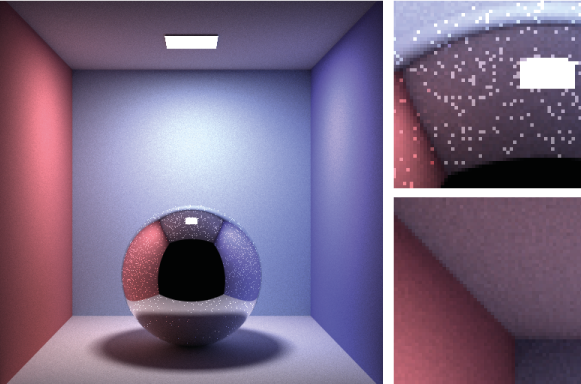 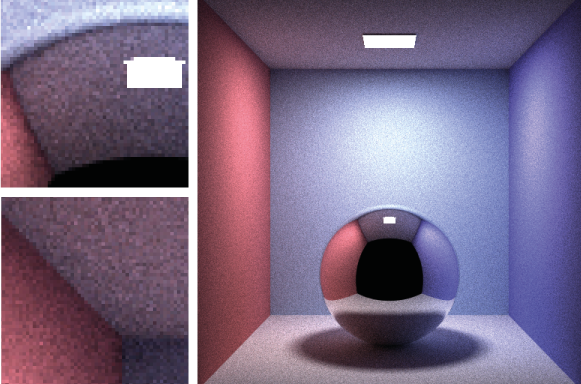 PPM
BPT
Unidirectional sampling
Vertex connection
Density estimation
[Speaker Notes: BPT can efficiently capture directly visible caustics, as it can connect light subpath vertices to the camera. However, for sampling specular-diffuse-specular paths, BPT can only rely on unidirectional sampling, as VC cannot perform connections with specular vertices. Since the probability of randomly hitting the light source is often very low, the resulting images suffer from excessive noise.

On the other hand, photon mapping handles both direct and reflected caustics pretty much the same way – by loosely connecting nearby eye and light sub-path vertices. But as can be seen in the images above, it is less efficient than BPT for diffuse illumination.]
Overview
Problem: different mathematical frameworks
BPT: Monte Carlo integration
PM:  Density estimation

Key idea: Reformulate photon mapping in              Veach’s path integral framework
Formalize as path sampling technique
Derive path probability density

The path integral
.   .   .
[Speaker Notes: It has been long recognized that bidirectional path tracing (BPT) and photon mapping (PM) complement each other in terms of the light transport effects they can efficiently handle. However, even though both methods have been published more than 15 years ago, neither a rigorous analysis of their relative performance nor an efficient combination had been shown until very recently. The reason for this is that BPT and PM have originally been defined in different theoretical frameworks – BPT as a standard Monte Carlo estimator to the path integral, and PM as an outgoing radiance estimator based on photon density estimation.

The first step toward combining these two methods is to put them in the same mathematical framework. We choose Veach’s path integral formulation of light transport, as it has a number of good properties (which Jaroslav discussed) and also because BPT is already naturally defined in this framework.

We need two key ingredients: (1) express PM as a sampling technique that constructs light transport paths that connect the light sources to the camera, and (2) derive the probability densities for paths sampled with this technique. This will give us a basis for reasoning about the relative efficiency of BPT and PM. And more importantly, it will lay the ground for combining their corresponding estimators via multiple importance sampling.]
Bidirectional MC path sampling
[Speaker Notes: Let us start by taking a simple length-3 path and see how it can be constructed bidirectionally.]
Bidirectional MC path sampling
Light vertex
Camera vertex
[Speaker Notes: We first trace one subpath from the camera and another one from a light source.]
Bidirectional MC path sampling
Light vertex
Camera vertex
Bidirectional path tracing
Photon mapping
[Speaker Notes: Now let’s see how we complete a full path in BPT and PM.]
Bidirectional MC path sampling
Light vertex
Camera vertex
Vertex connection
Vertex merging
Bidirectional path tracing
Photon mapping
Sampling techniques
Light vertex
Camera vertex
Unidirectional
2 ways
Vertex connection
4 ways
Vertex merging
5 ways
Total
11 ways
[Speaker Notes: Now that we have formulated the vertex merging path sampling technique, we can put it side by side with the already available techniques in BPT. There are two ways to sample a length-4 path unidirectionally, and four ways to sample it via vertex connection. Vertex merging adds five new ways to sample the path, corresponding to merging at the five individual path vertices. In practice, we can avoid merging at the light source and the camera, as directly evaluating emission and sensitivity is usually cheap.

But with so many ways to sample the same light transport path, a question naturally arises in the mind of the curious: which technique is the most efficient for what types of paths?]
Technique comparison
SDS paths
Diffuse light
Diffuse surface
Mirror surface
Unidirectional sampling
Vertex merging
Vertex merging (reuse)
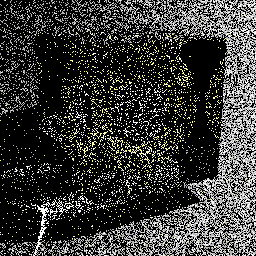 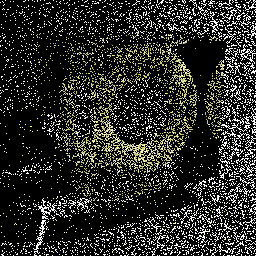 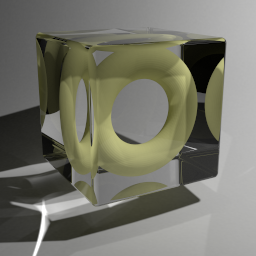 BPT: Unidirectional sampling
PM: Vertex merging
Roughly equal path sampling probabilities
Roughly equal total number of rays per image!
10k paths/pixel
10k paths/pixel
1.2 billion paths/pixel
Technique comparison
Diffuse illumination
Diffuse light
Diffuse surface
Vertex connection (VC)
Unidirectional sampling (US)
Vertex
Merging (VM)
Vertex connection & merging (VCM)
Stage 1: Light sub-path sampling
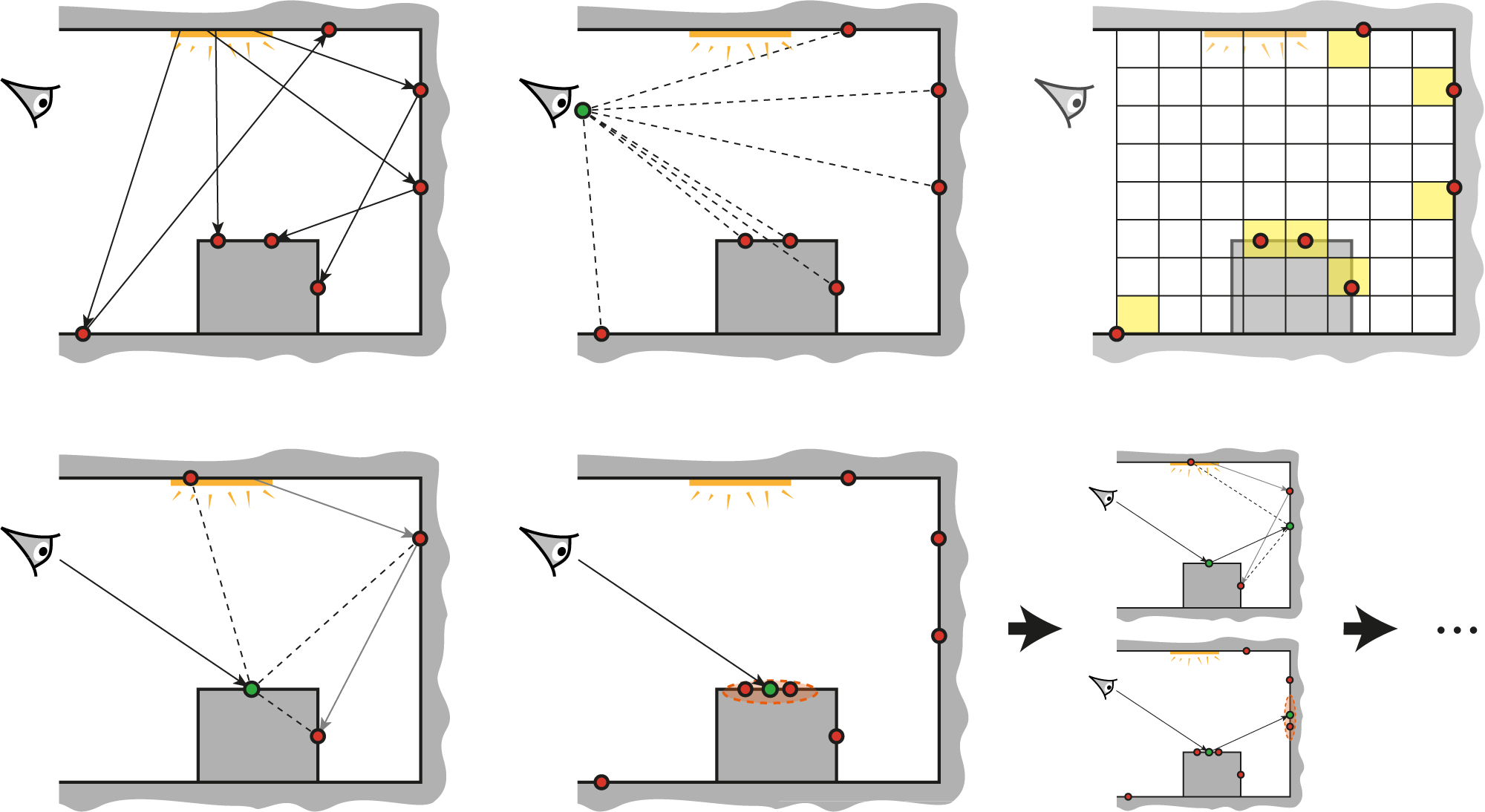 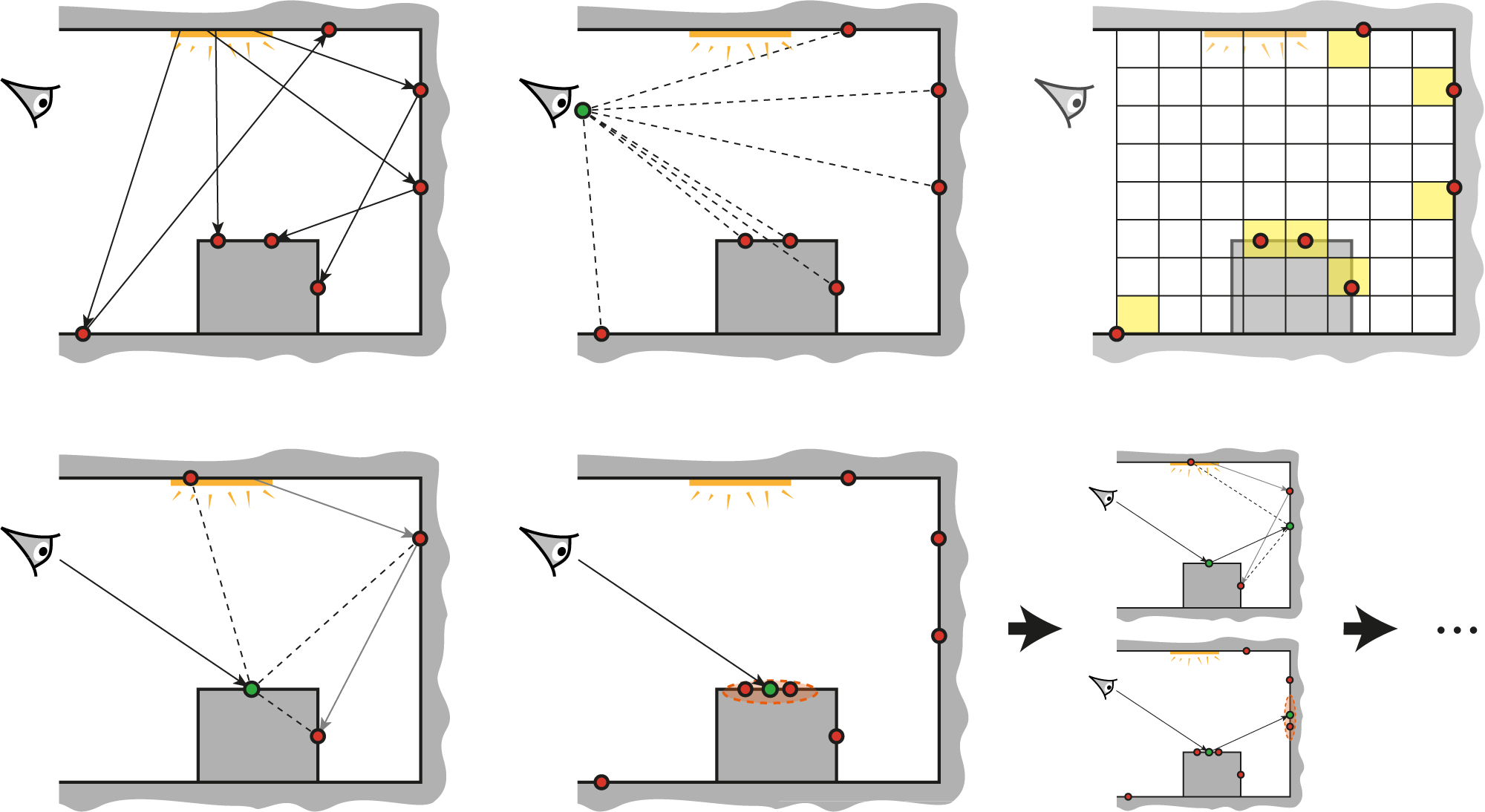 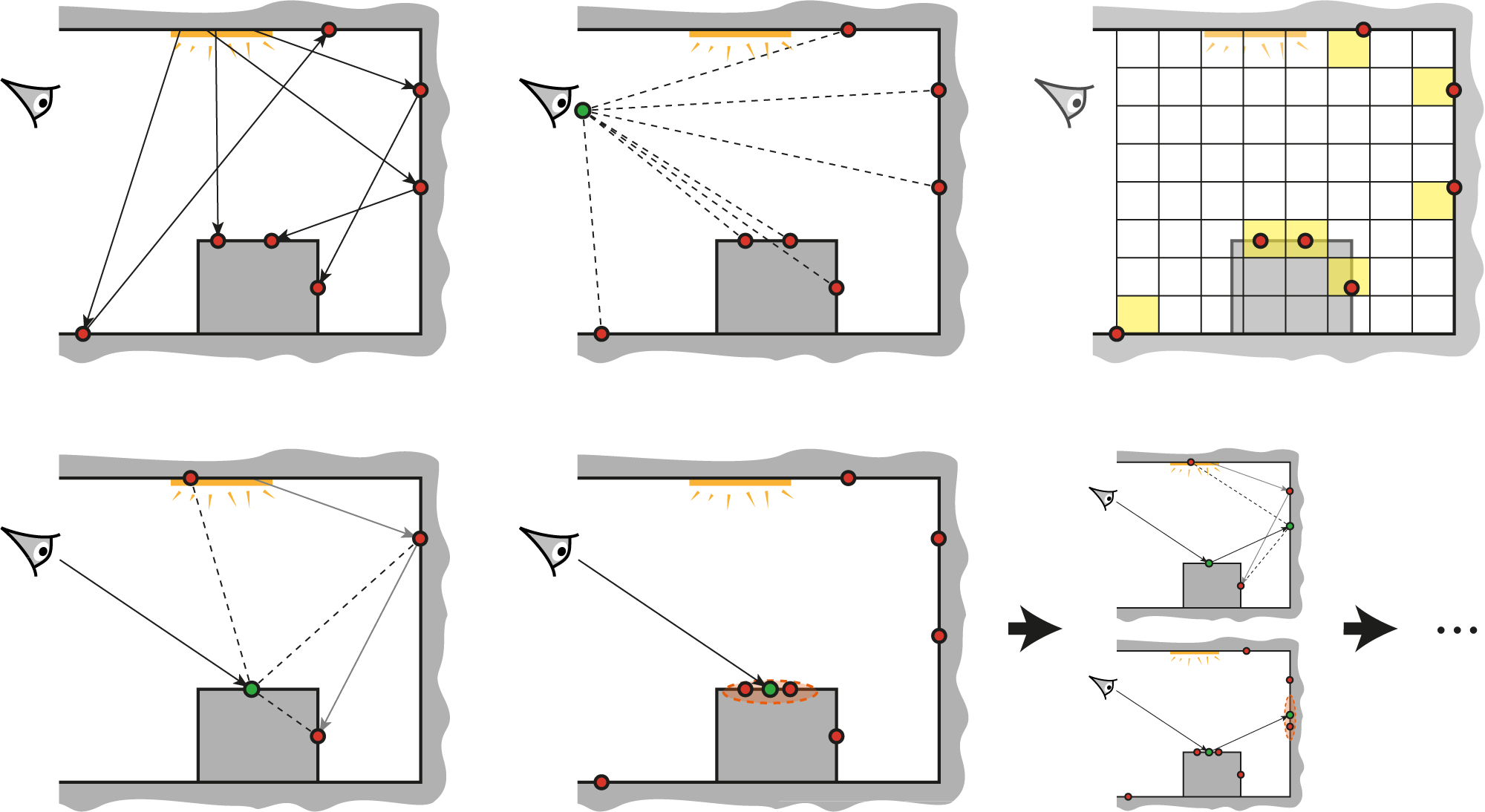 a) Trace sub-paths
b) Connect to eye
c) Build search structure
Stage 2: Eye sub-path sampling
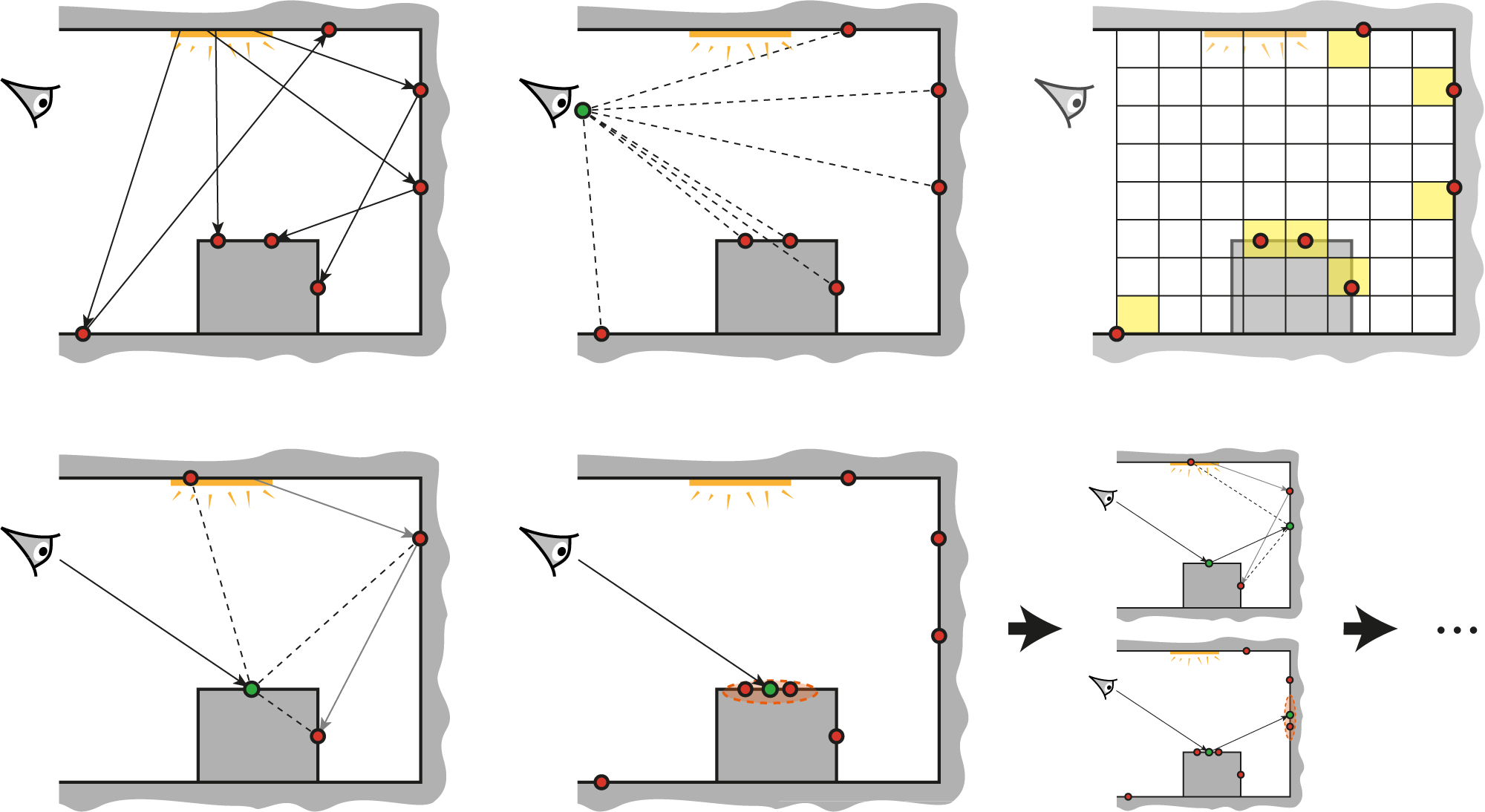 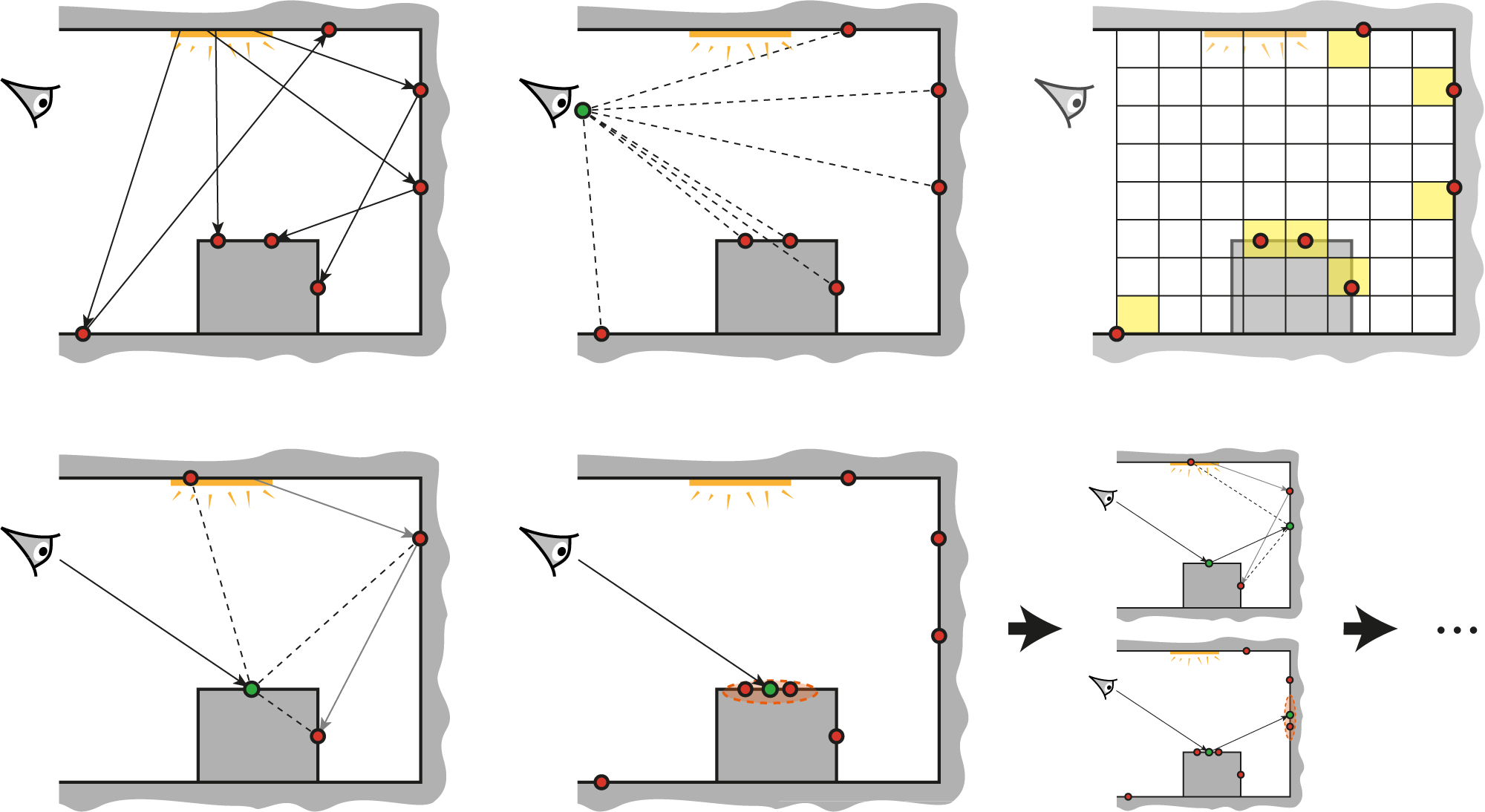 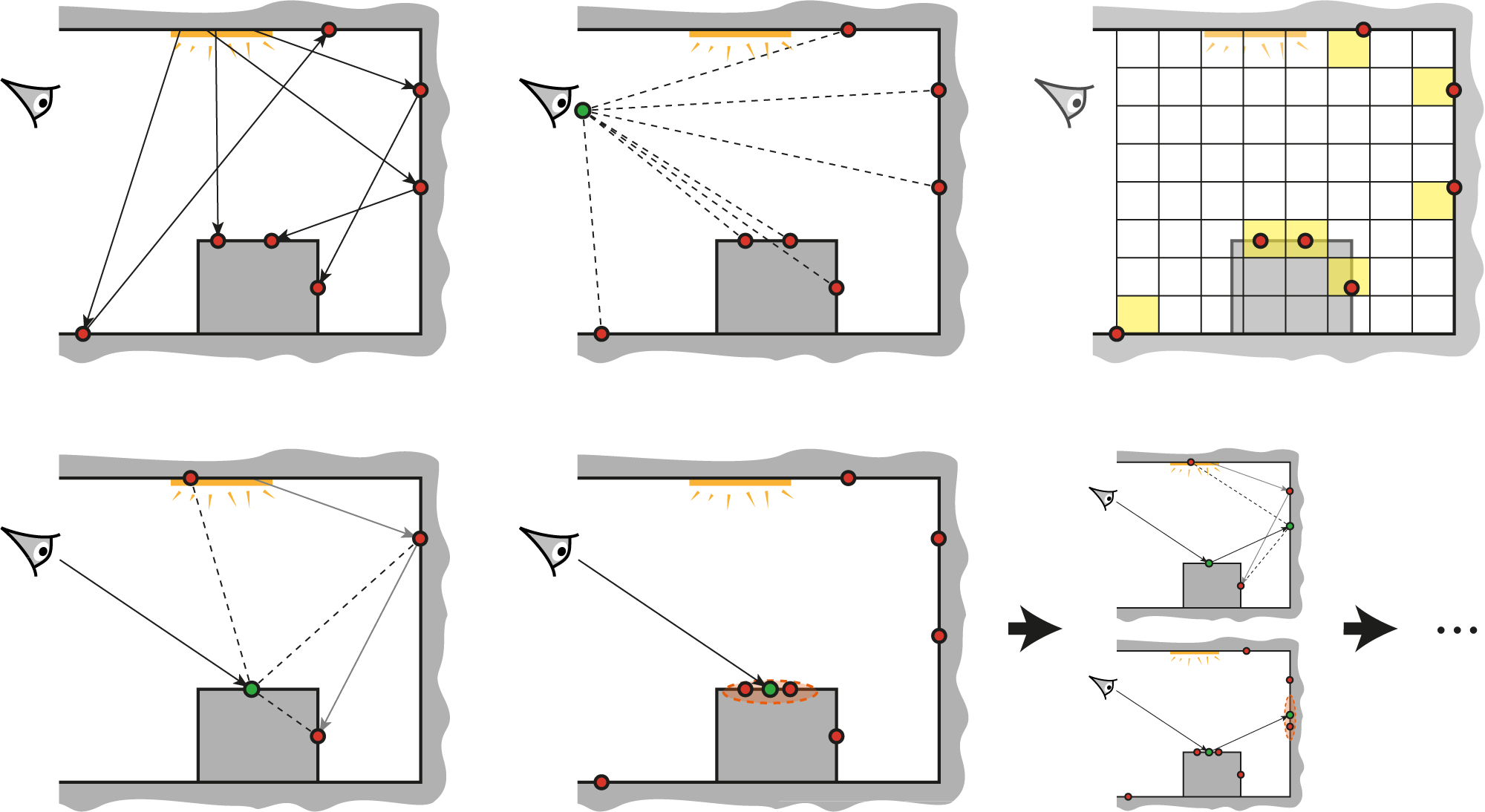 VC
VC
VM
VM
a) Vertex connection
b) Vertex merging
c) Continue sub-path
[Speaker Notes: Even more usefully, we now have the necessary ingredients for combining photon mapping and bidirectional path tracing into one unified algorithm. The vertex merging path PDFs tell us how to weight all sampling techniques in multiple importance sampling, and the insights from the previous two slides command to strive for path reuse.

The combined algorithm, which we call vertex connection and merging (VCM), operates in two stages.

In the first stage, we
[CLICK] trace the light subpaths for all pixels,
[CLICK] connect them to the camera, and
[CLICK] store them in a range search acceleration data structure (e.g. a kd-tree or a hashed grid).

[CLICK] In the second stage, we trace a camera subpath for every pixel.
[CLICK] Each sampled vertex on this path is connected to a light source (a.k.a. next event estimation), connected to the vertices of the light subpath corresponding to that pixel, and
[CLICK] merged with the vertices of all light subpaths.
[CLICK] We then sample the next vertex and do the same.

In a progressive rendering setup, we perform these steps at each rendering iteration, progressively reducing the vertex merging radius . For details on this, please refer to the cited papers below for details.]
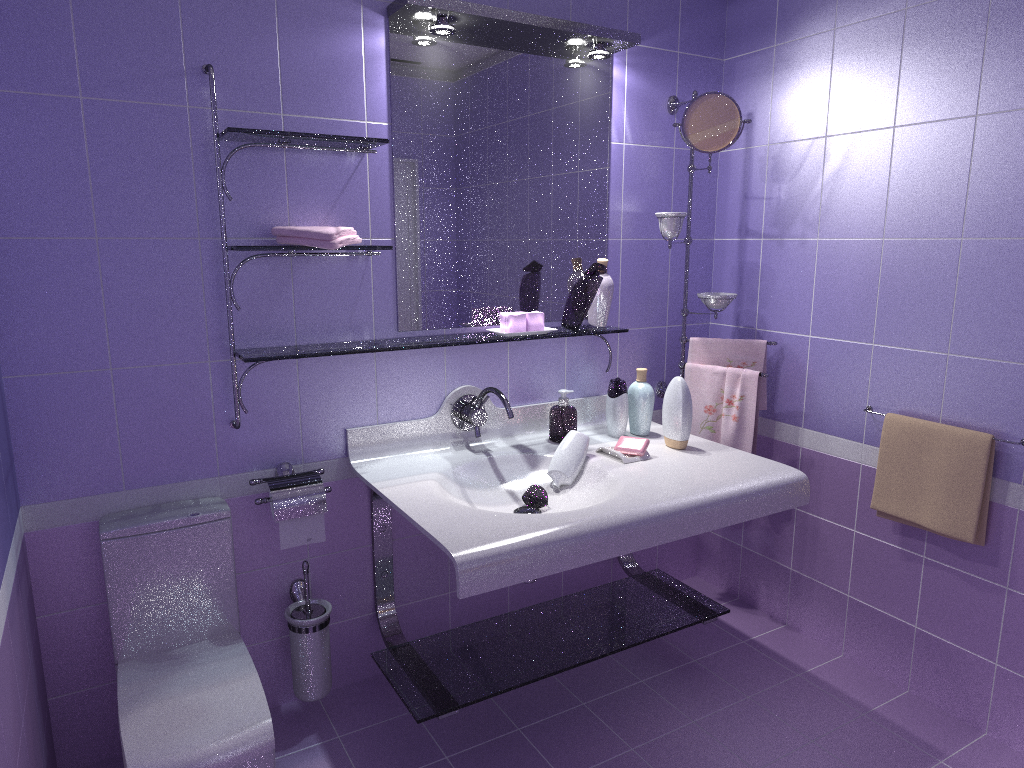 Bidirectional path tracing (30 min)
[Speaker Notes: Let us now see how this combined algorithm stacks up against bidirectional path tracing and stochastic progressive photon mapping on a number of scenes with complex illumination.]
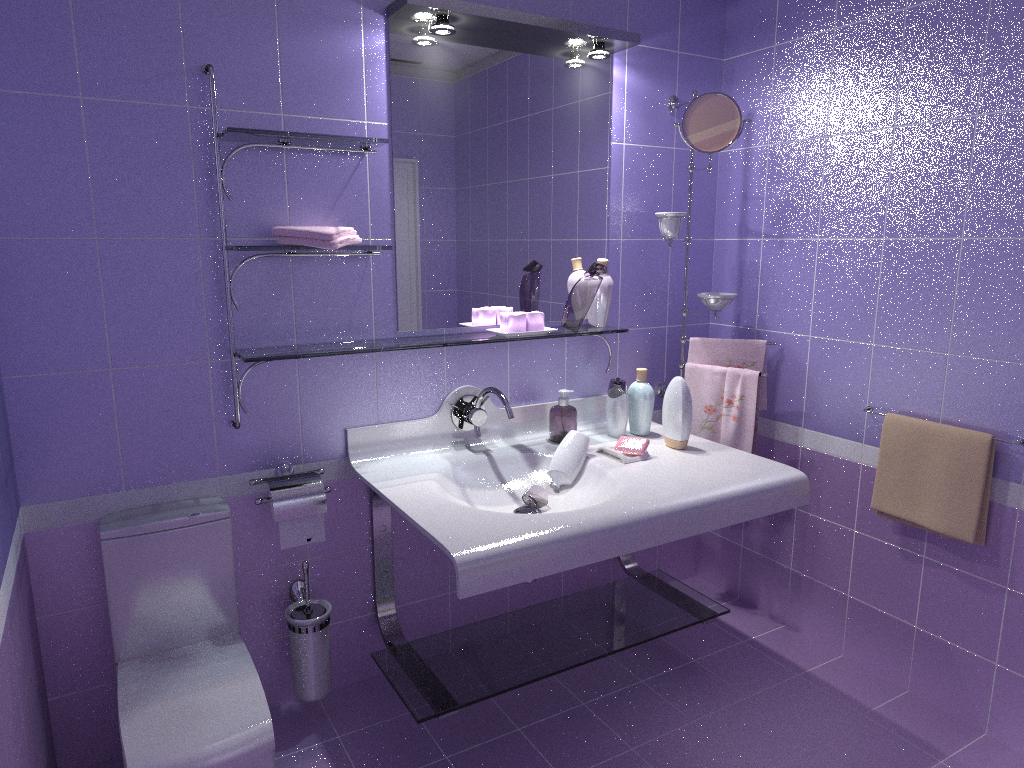 Stochastic progressive photon mapping (30 min)
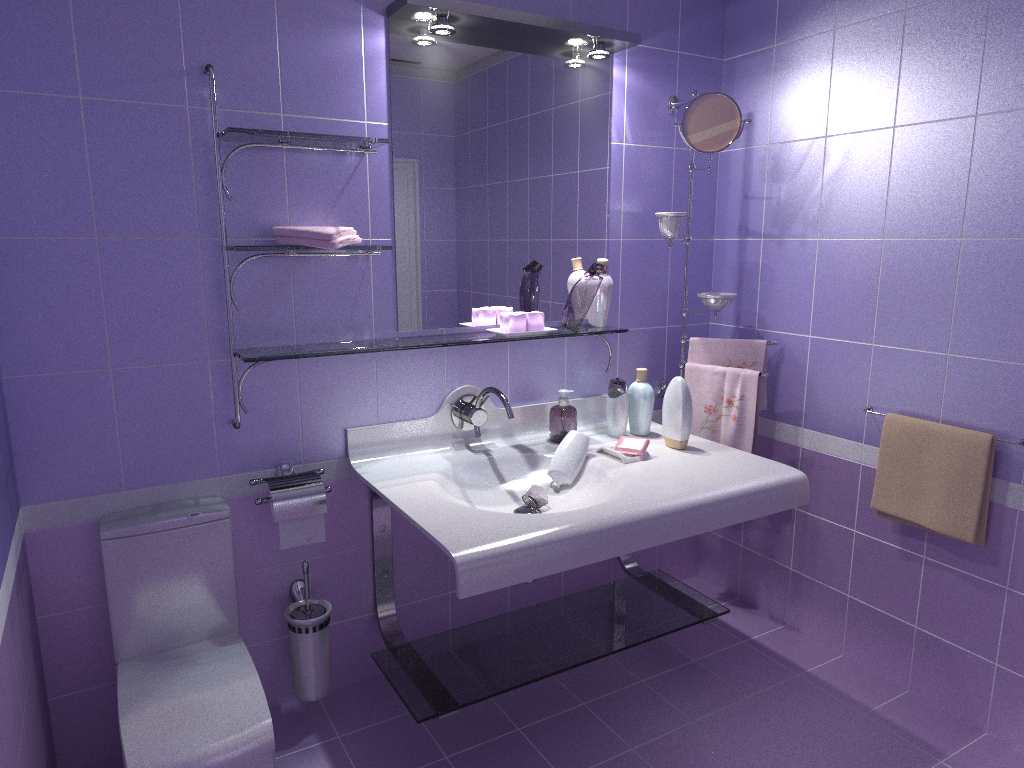 Vertex connection and merging (30 min)
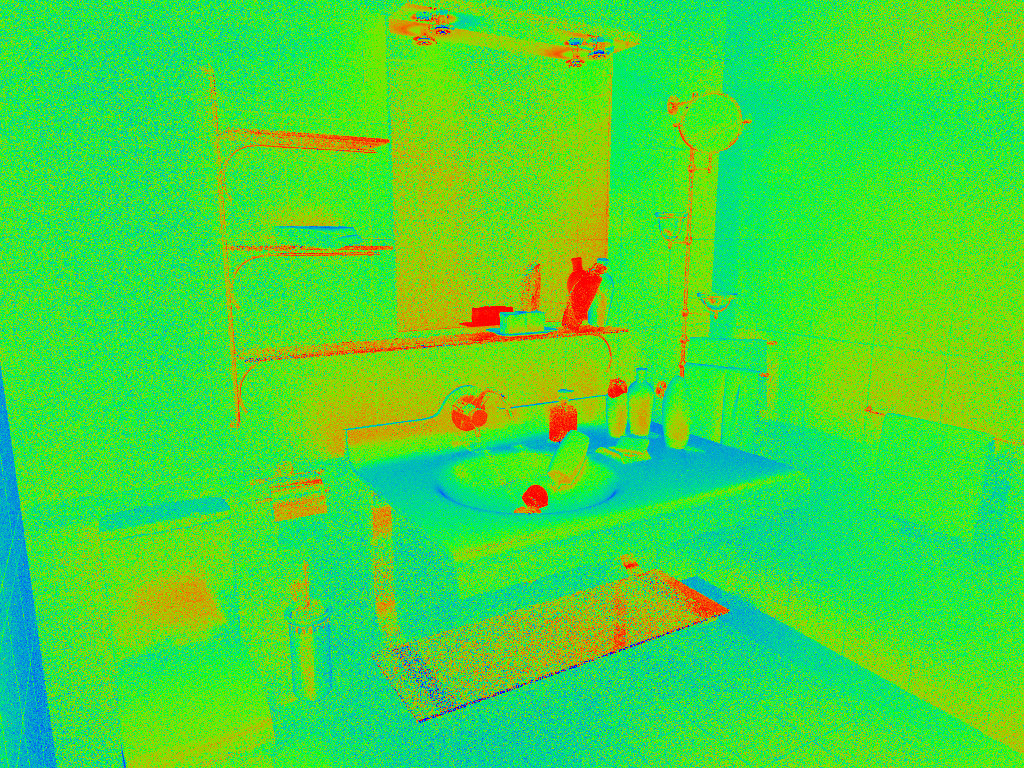 VM
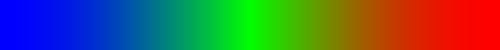 Relative technique contributions
VC
[Speaker Notes: Here, we visualize the relative contributions of VM and VC techniques to the VCM image from the previous slide. This directly corresponds to the weights that VCM assigned to these techniques.]
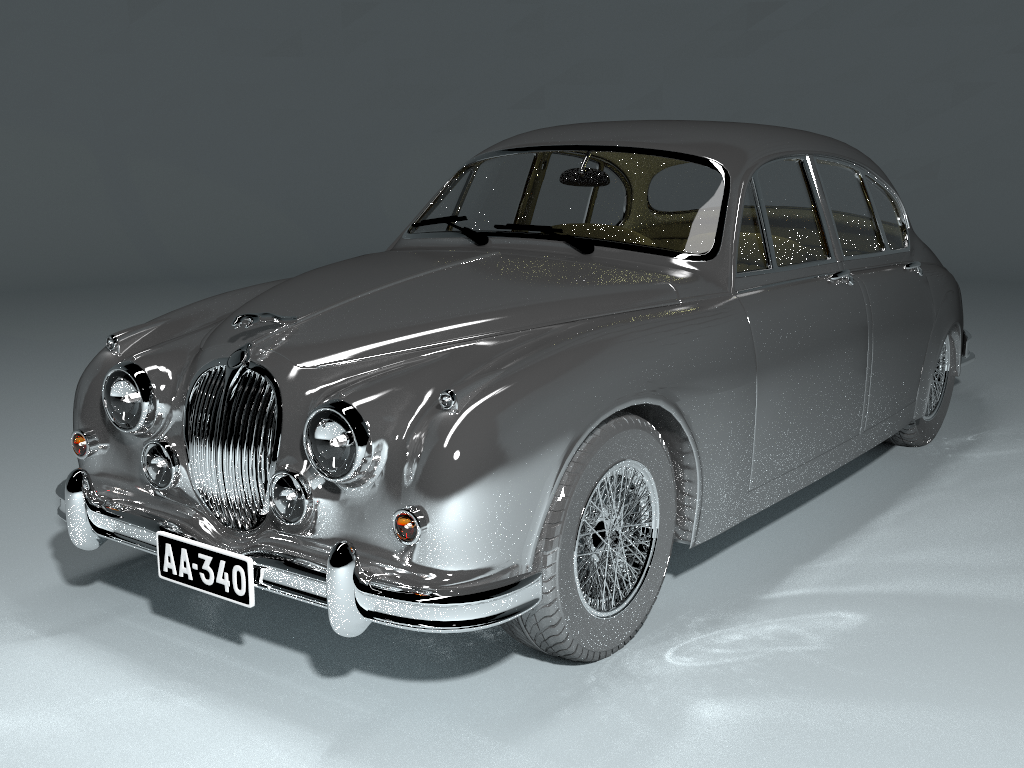 Bidirectional path tracing (30 min)
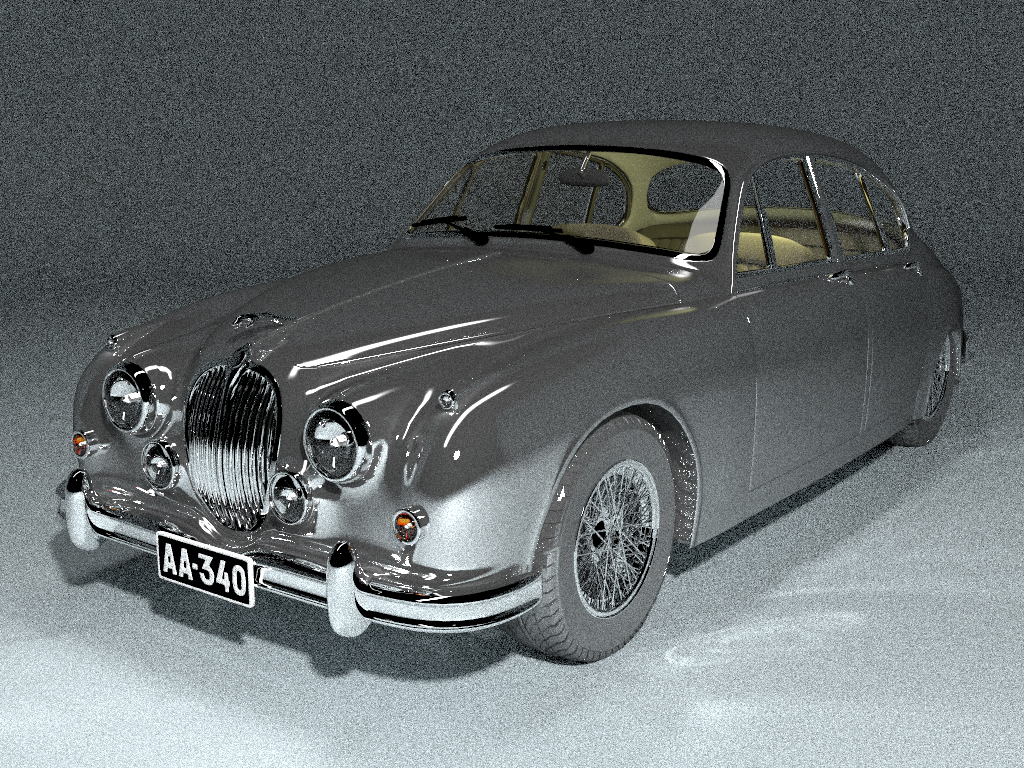 Stochastic progressive photon mapping (30 min)
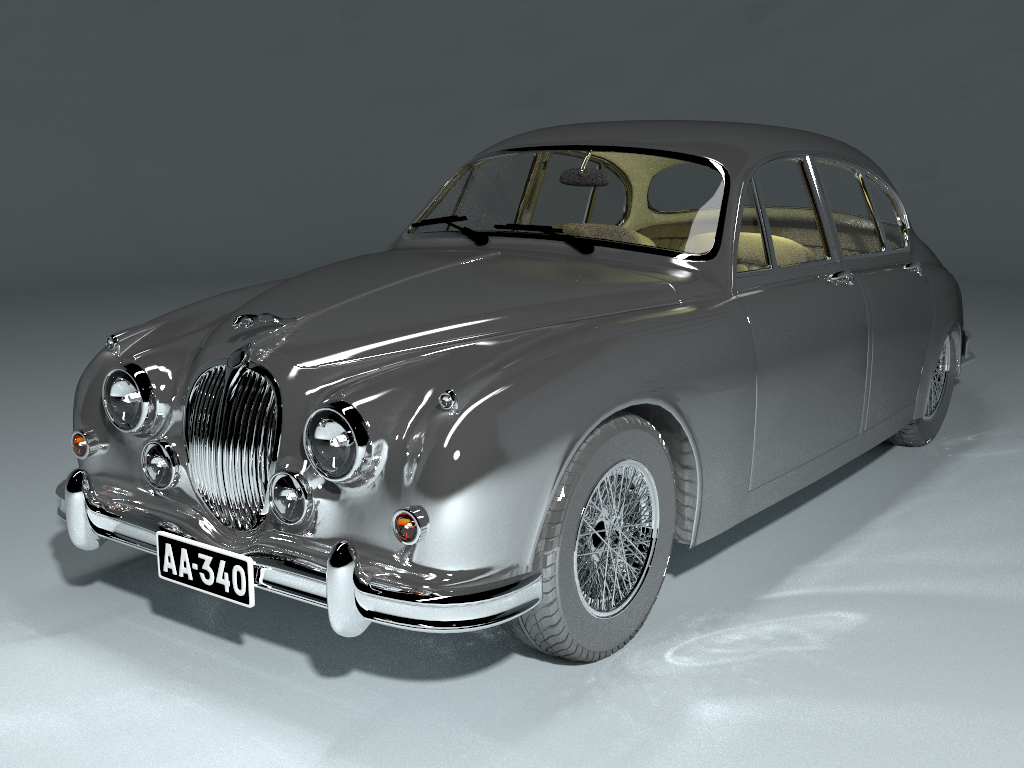 Vertex connection and merging (30 min)
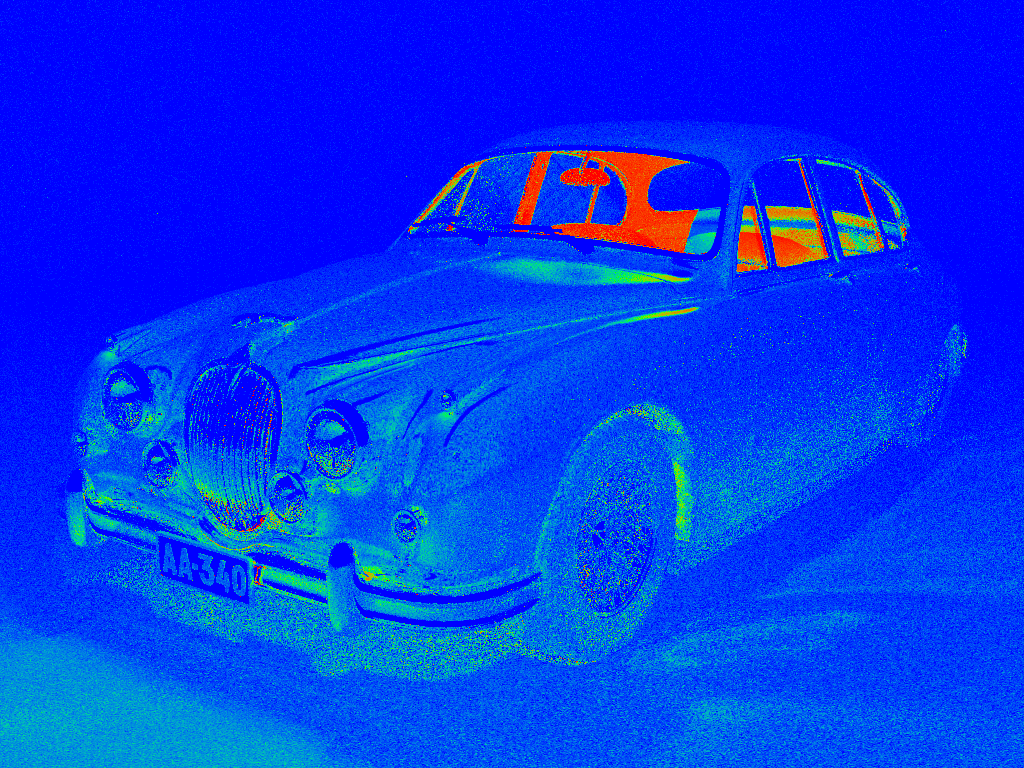 VM
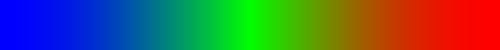 Relative technique contributions
VC
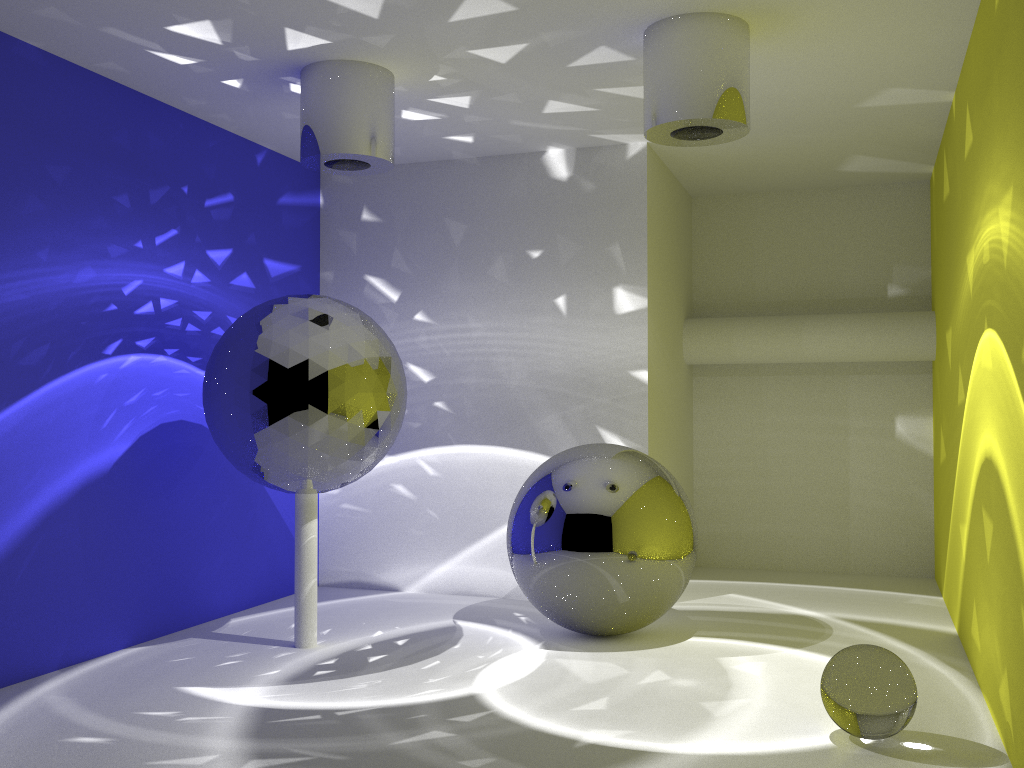 Bidirectional path tracing (30 min)
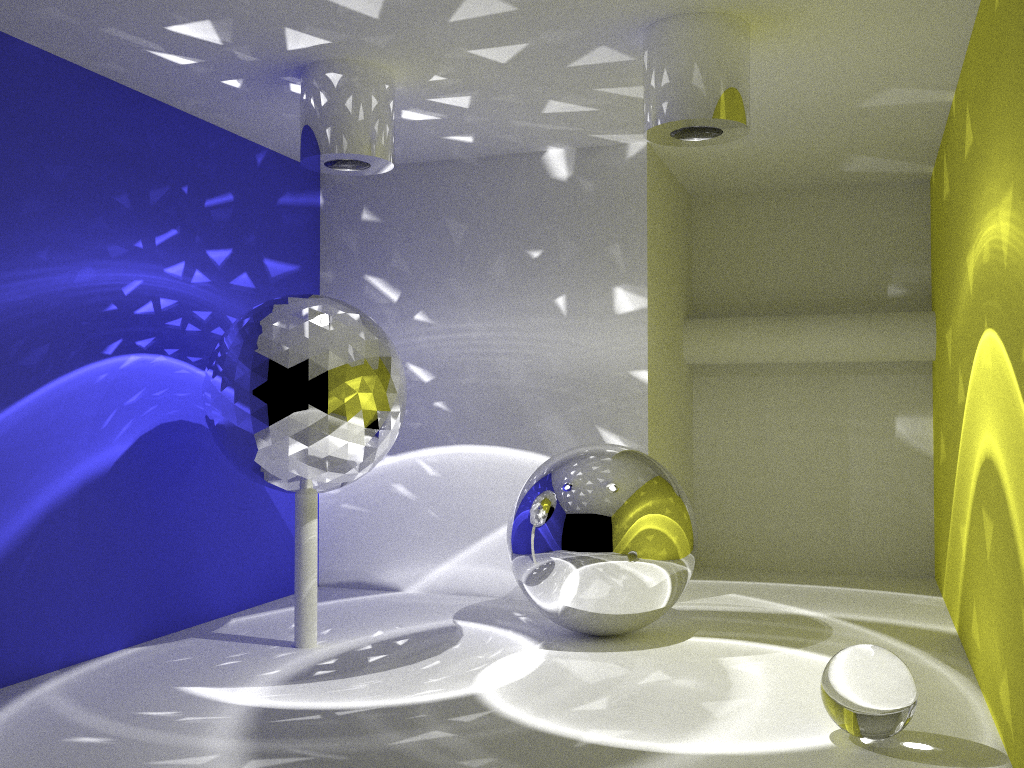 Stochastic progressive photon mapping (30 min)
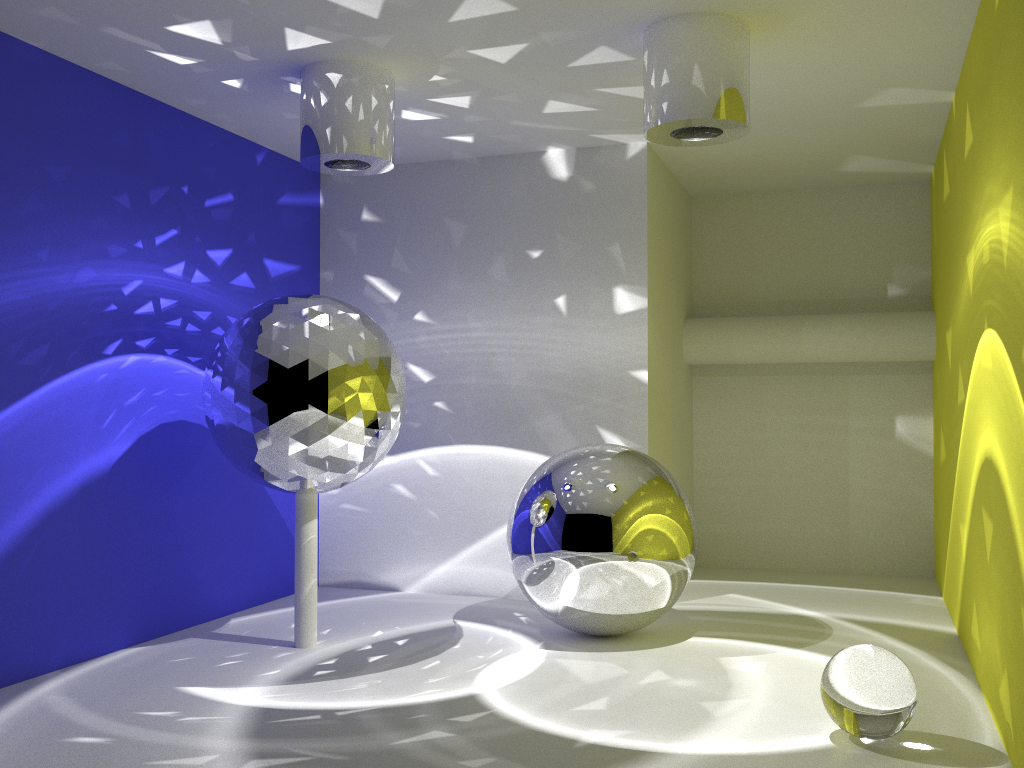 Vertex connection and merging (30 min)
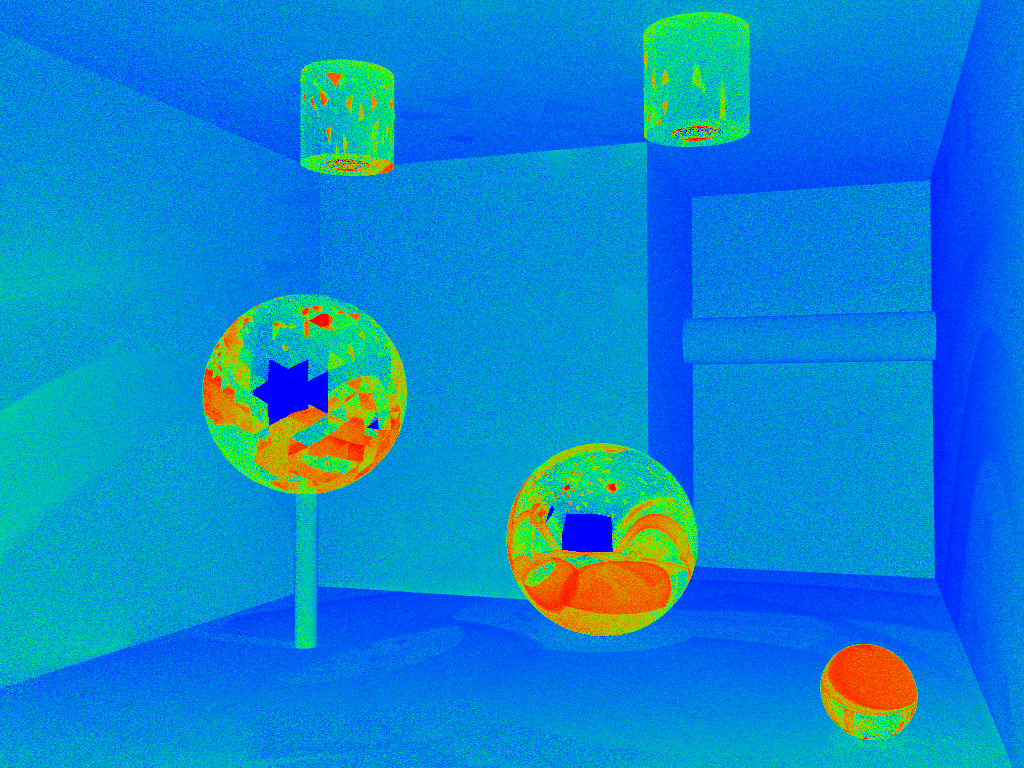 VM
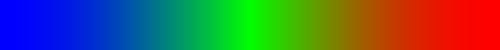 Relative technique contributions
VC
Good practices
No vertex merging for
Direct illumination
Direct caustics
Memory efficiency
Heavyweight light vertices
Hit point data, BSDF parameters, …
Reorganize computations
Classic BPT (one light & eye path at a time)
Store compact photons
Merge at next iteration
[Speaker Notes: I will now discuss some good practices for the practical implementation of VCM in a production renderer.

We can almost always skip vertex merging (VM) for direct illumination and directly visible caustics, as vertex connection usually performs better. Doing this also avoids the correlated noise and bias inherent to VM.

The combined VCM algorithm I just described has the practical issue that its memory footprint can be much larger than that of (progressive) photon mapping. The problem comes from using the stored light vertices not only for merging, but for connection as well. We need to store hit point data with these vertices, which includes coordinate frame, BSDF structure, and possibly other data, making the vertex footprint as large as 1KB in some cases. This results in 1GB of storage for 1 million vertices.

For the progressive variant of VCM, we can dramatically reduce this footprint by rearranging its computations. We follow the classical BPT implementation, where for each pixel we trace one light subpath and one camera subpath. After performing the vertex connections, we store the light subpath vertices in the acceleration structure. These vertices will then be used for merging at the next rendering iteration, while the camera subpath vertices for the current iteration are merged with the light vertices from the previous iteration. This allows us to safely strip the hit point data off the light vertices before storing them in the structure, as they will be only used for merging. And just like in photon mapping, for merging we only need to keep around a small amount of vertex data, i.e. position, direction, and throughput.]
Good practices
References
Papers
“Light Transport Simulation with Vertex Connection and Merging” [Georgiev et al. 2012]
“A Path Space Extension for Robust Light Transport Simulation” [Hachisuka et al. 2012]
Same algorithm, different theoretical derivations!

Additional material
Implementation tech. report, image comparisons   [iliyan.com]
SmallVCM – open-source VCM implementation   [SmallVCM.com]
[Speaker Notes: In this talk, I could only give a high-level description of VCM. For more details, please refer to these two papers, which derive the same practical algorithm using two different theoretical formulations. They were simultaneously published by two independent research groups at SIGGRAPH Asia 2012, which we believe only reaffirms the correctness of the approach. Lots of additional material can be found on my web site, and we have also released a reference open source implementation in the SmallVCM renderer.]
Wrap up
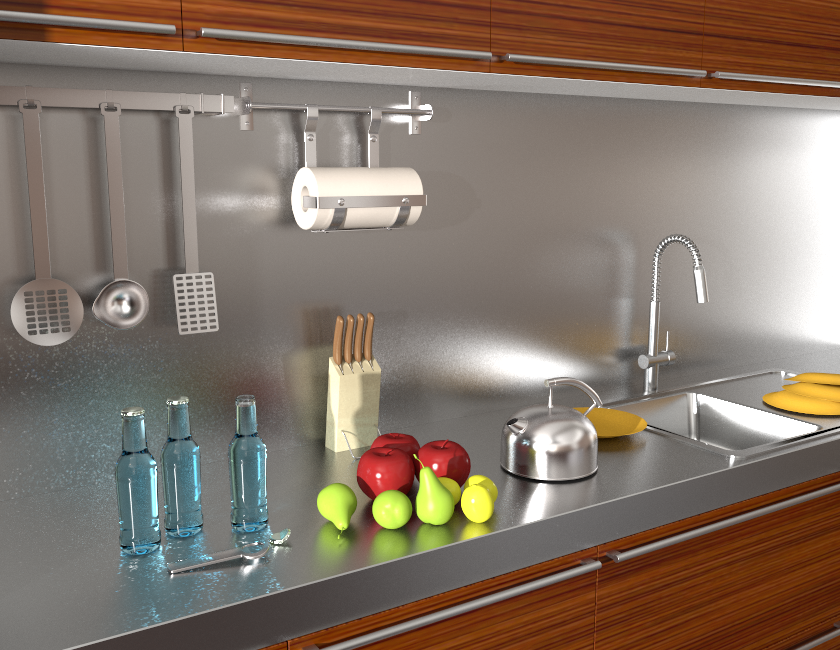 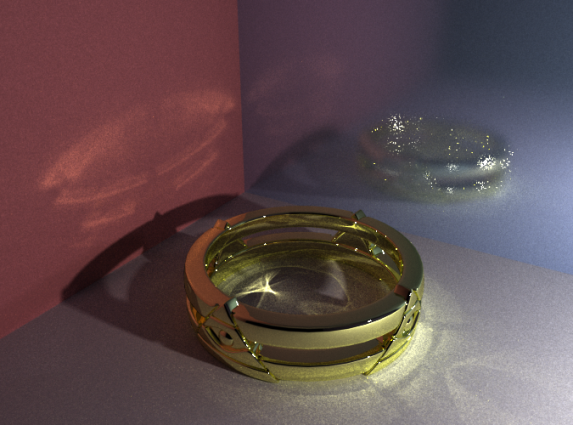 VCM
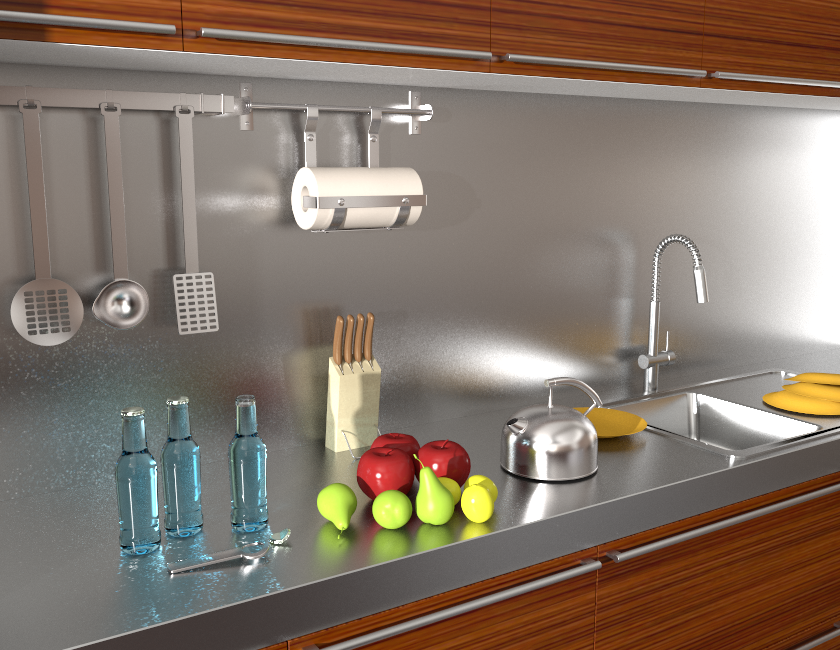 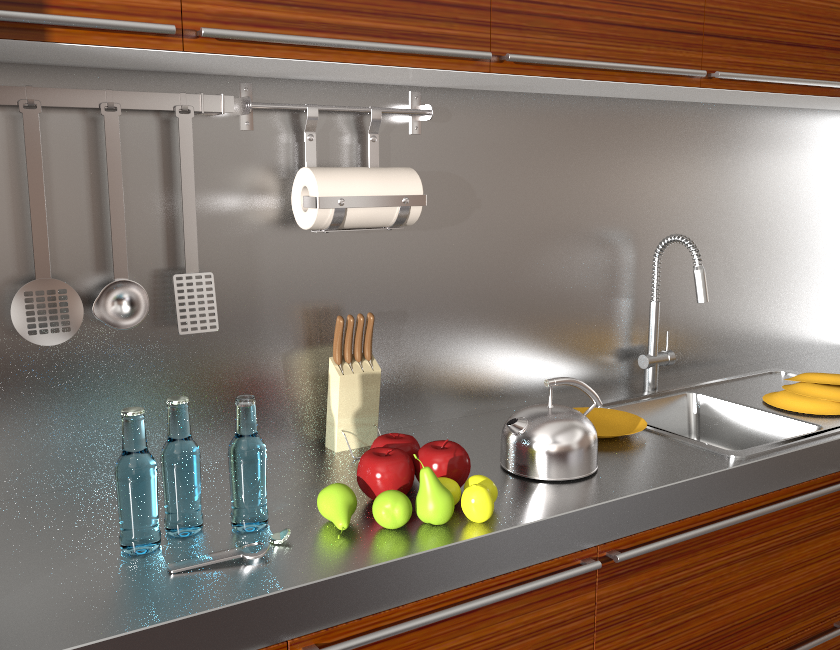 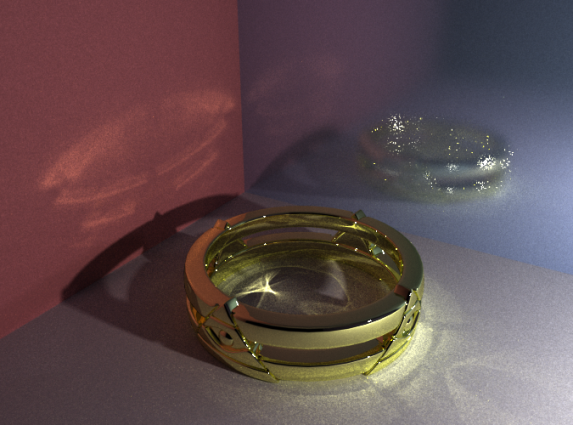 VCM
BPT
VCM
[Speaker Notes: In summary, vertex connection and merging tries to combine the best of bidirectional path tracing (BPT) and (progressive) photon mapping. An important property of the algorithm is that it retains the higher order of convergence of BPT, meaning that it approaches the correct solution faster than PPM as we spend more computational effort (i.e. sample more paths). The asymptotic analysis can be found in the VCM paper.

Even though VCM is a step forward in Monte Carlo rendering and has proven very useful in practice, it doesn’t come without limitations. Specifically, it cannot handle more efficiently those types of light transport paths that are difficult for both BPT and PM to sample.
[CLICK] A prominent example are caustics falling on a glossy surface.
[CLICK] On this kitchen scene, even though VCM brings practical improvements over BPT, there is still a lot to be desired from the caustics on the glossy surface.]
VCM in production
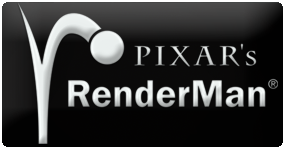 v19
[Speaker Notes: A number of companies have announced VCM integration in the upcoming releases of their commercial renderers.

For example, VCM is coming in Pixar’s Photorealistic RenderMan v19.]
VCM in production
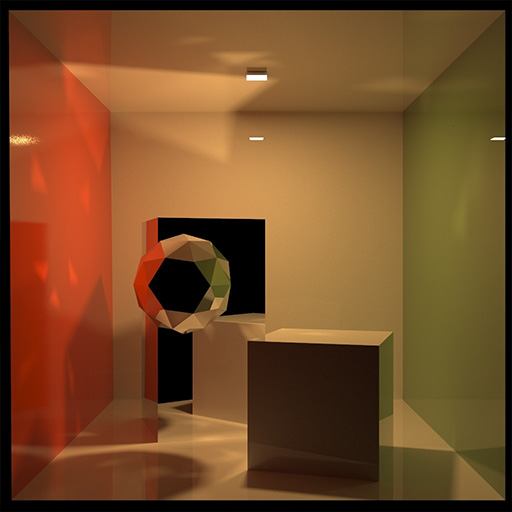 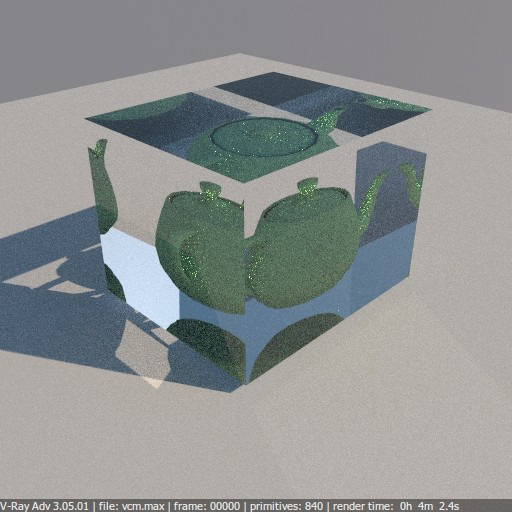 BPT
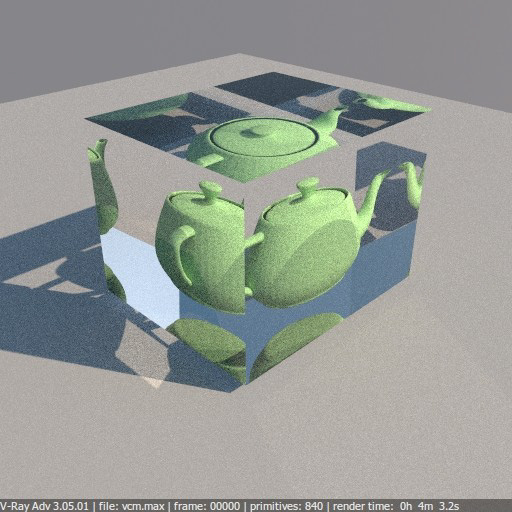 VCM
v3.0
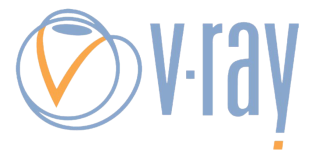 [Speaker Notes: Chaos Groups have also shown first images from V-Ray 3.0 with VCM support.]
VCM in production
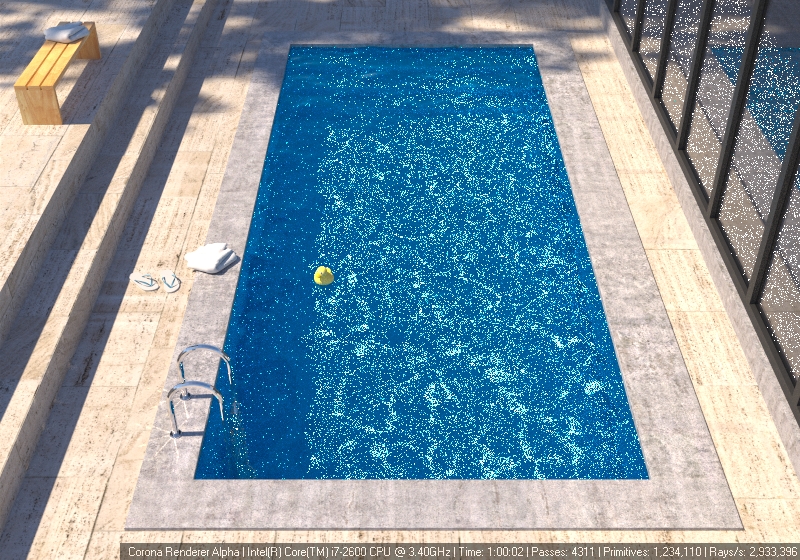 BPT
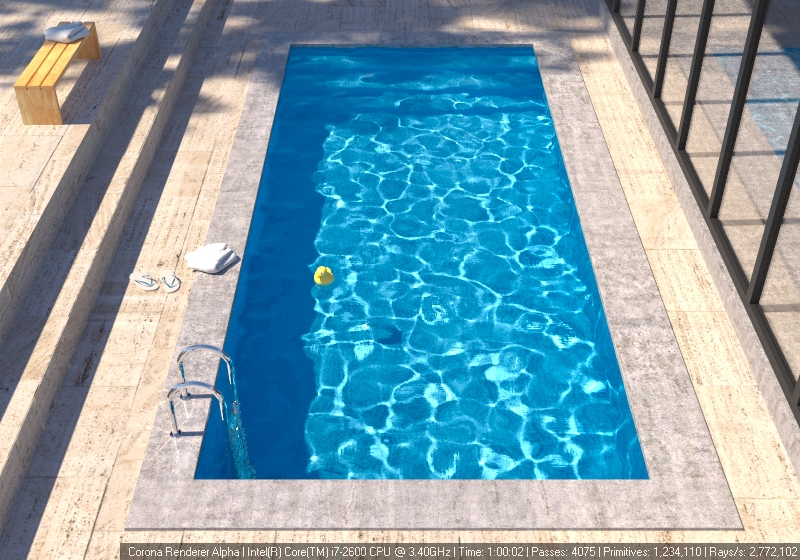 VCM
by Ondřej Karlík
http://www.corona-renderer.com
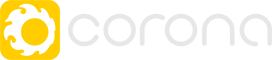 [Speaker Notes: VCM is also implemented in the public Alpha release of Corona renderer, which I encourage you to download and play around with.]
Cheers!
[Speaker Notes: That was all from me today. Thank you for your attention!]